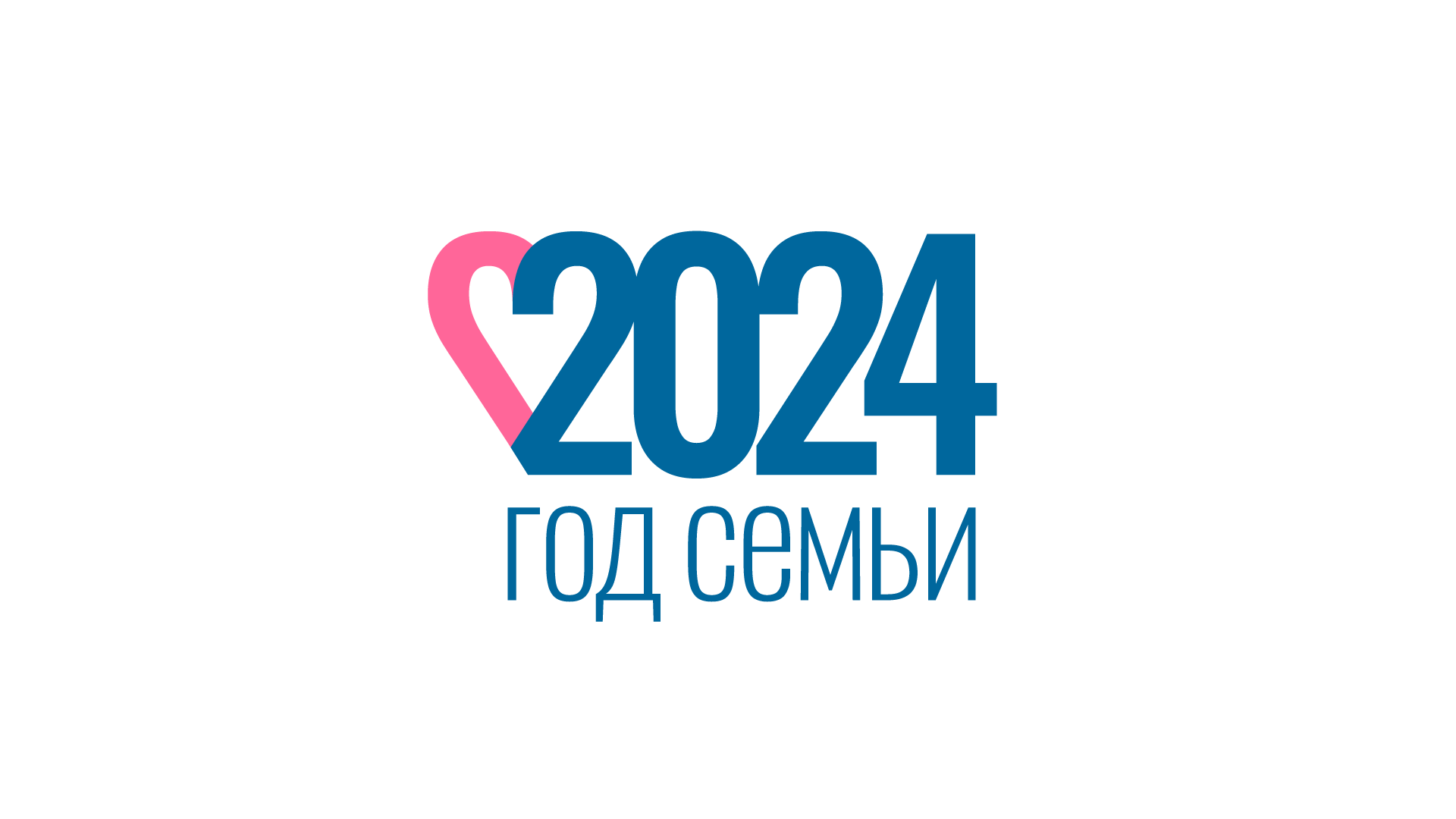 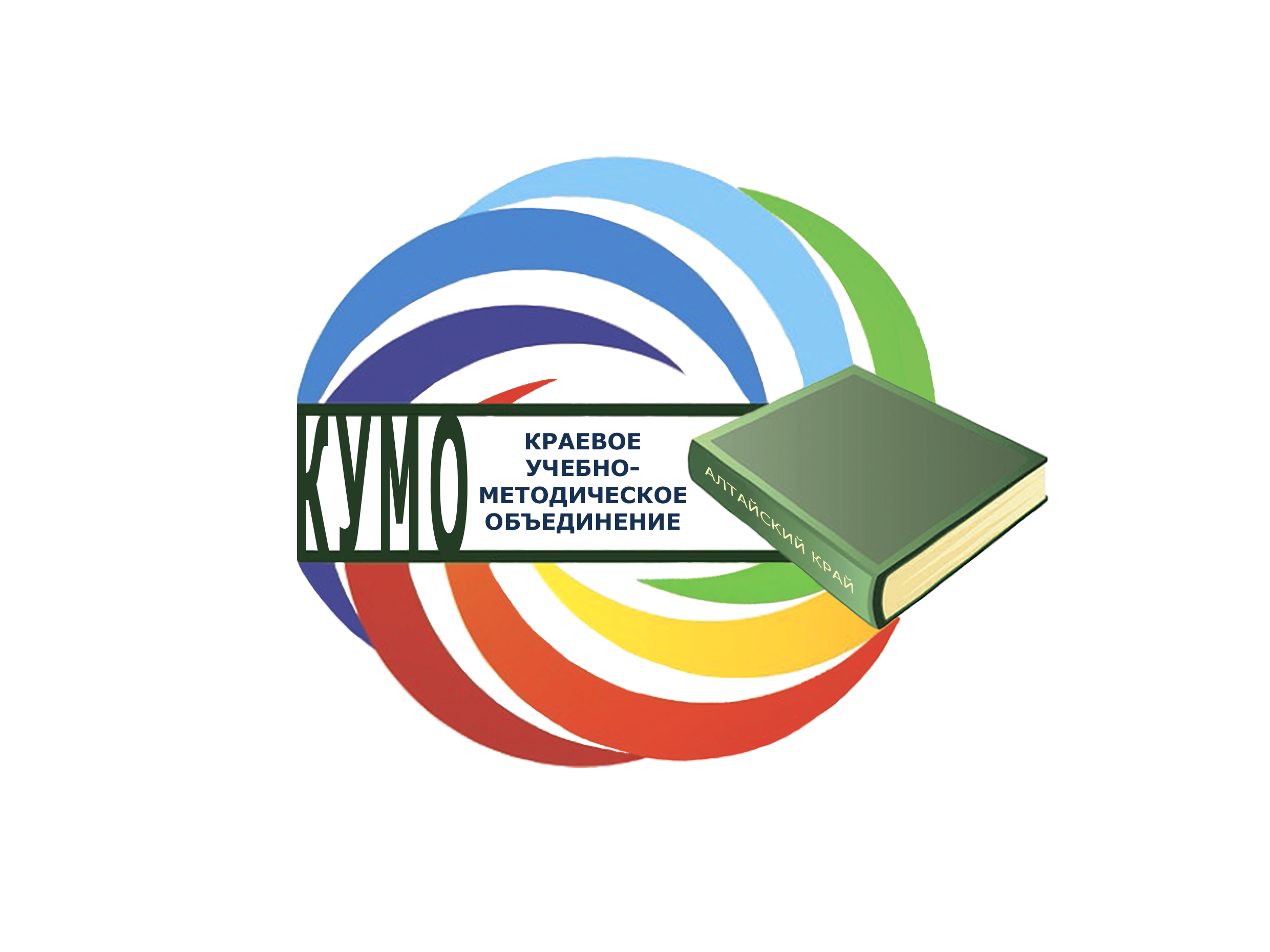 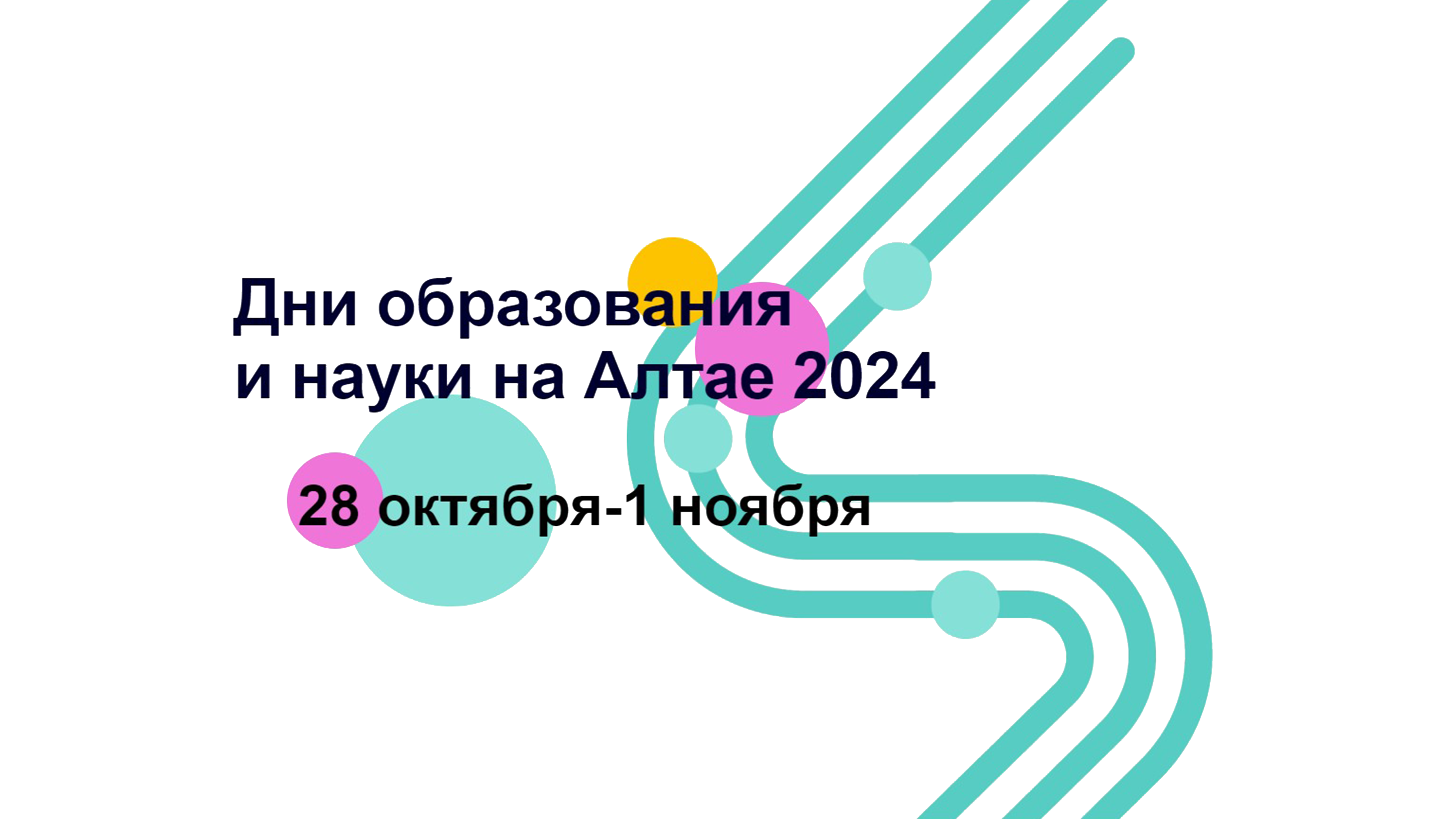 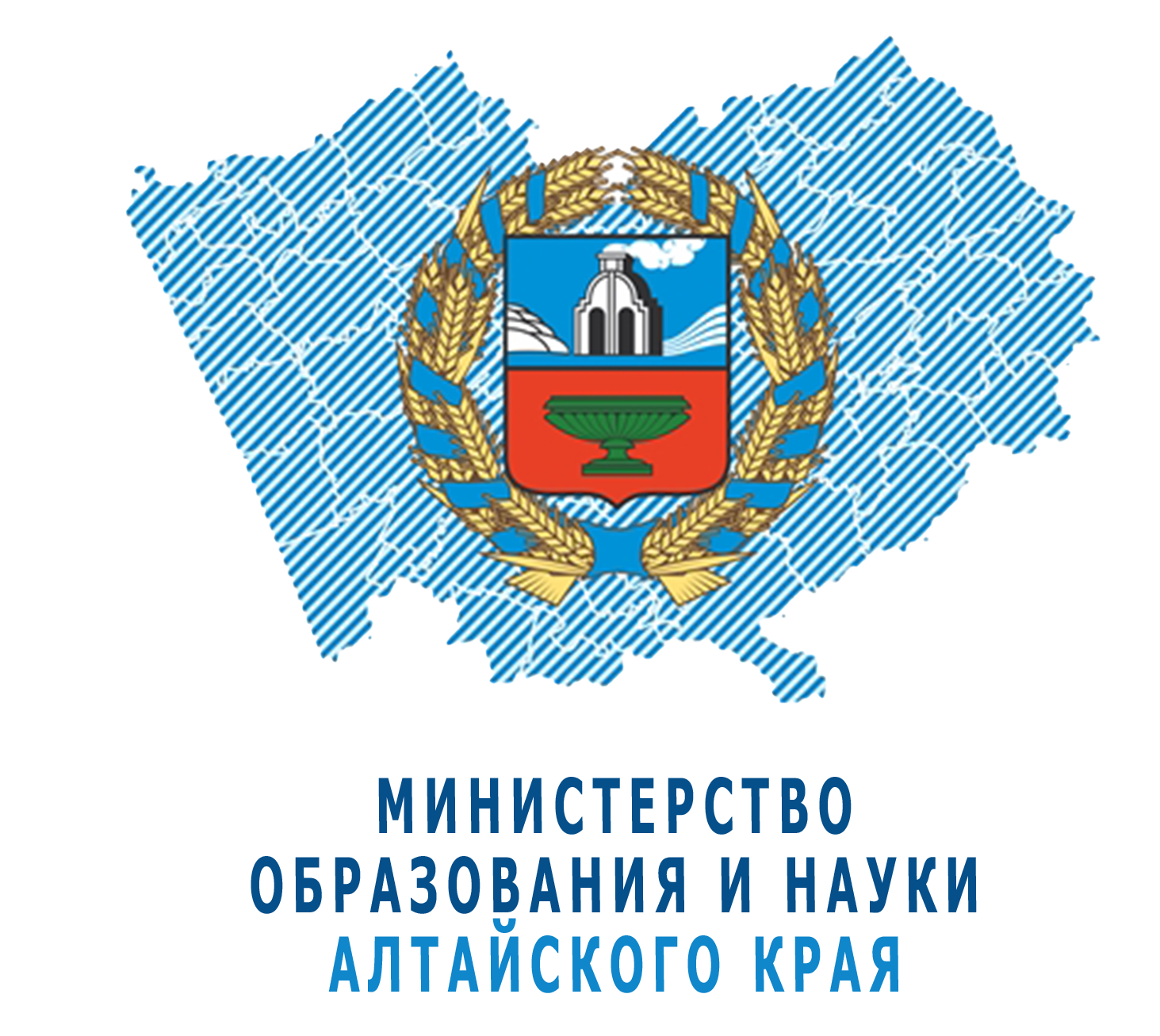 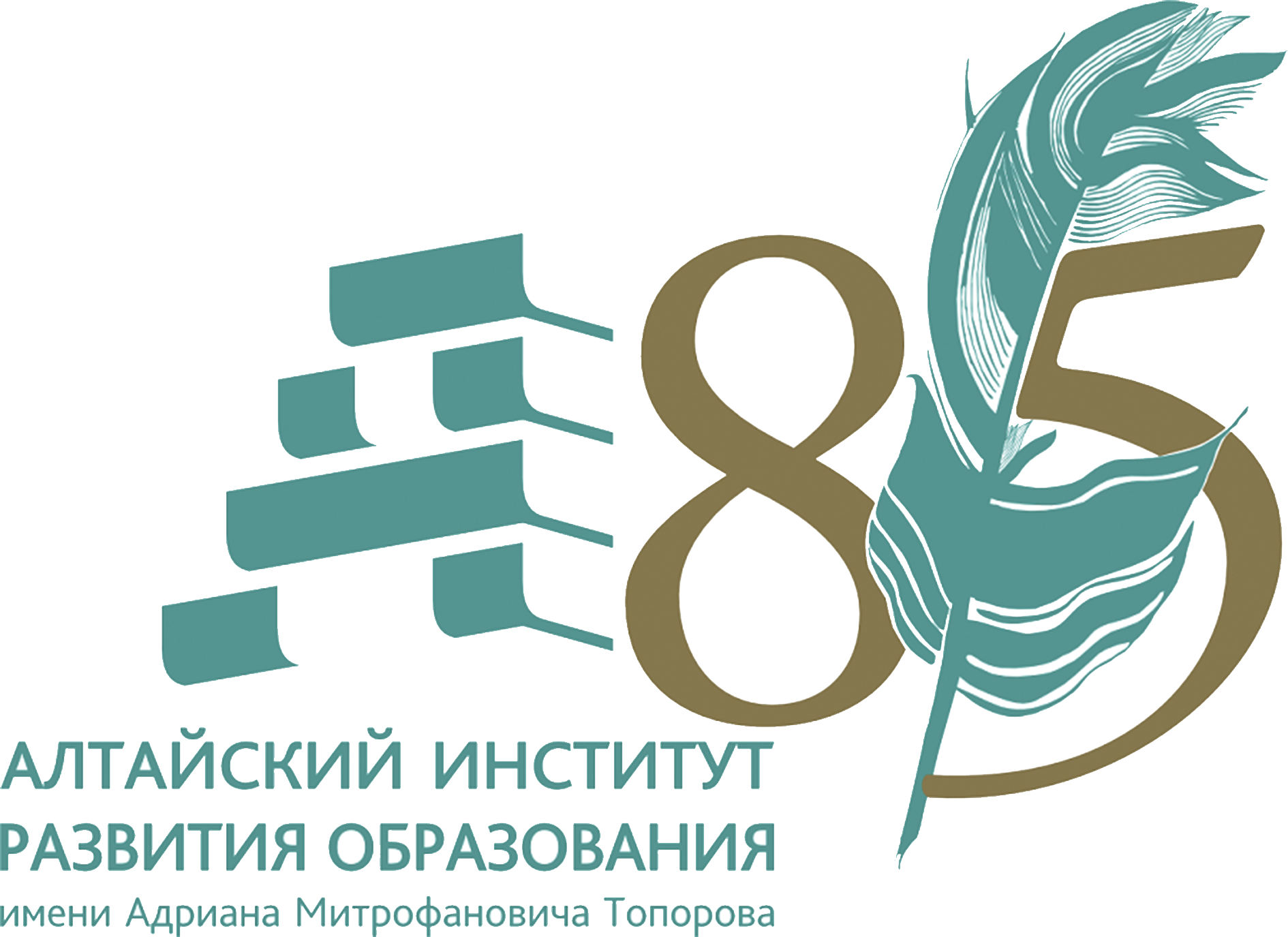 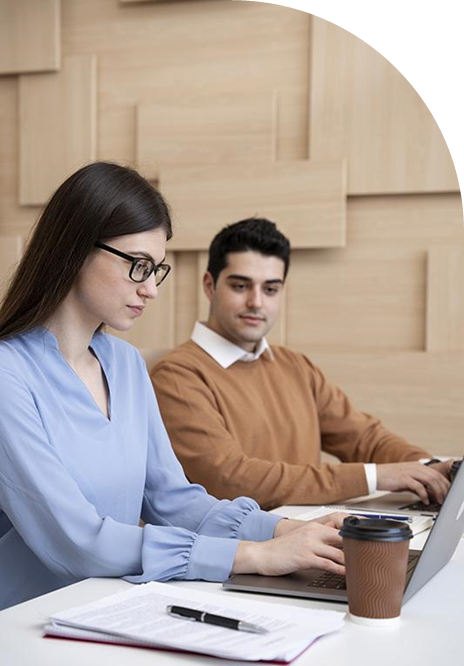 Образовательные события – пространство учебного взаимодействия
учитель МБОУ СОШ № 12 г. Новоалтайска
Фефелова Ольга Юрьевна
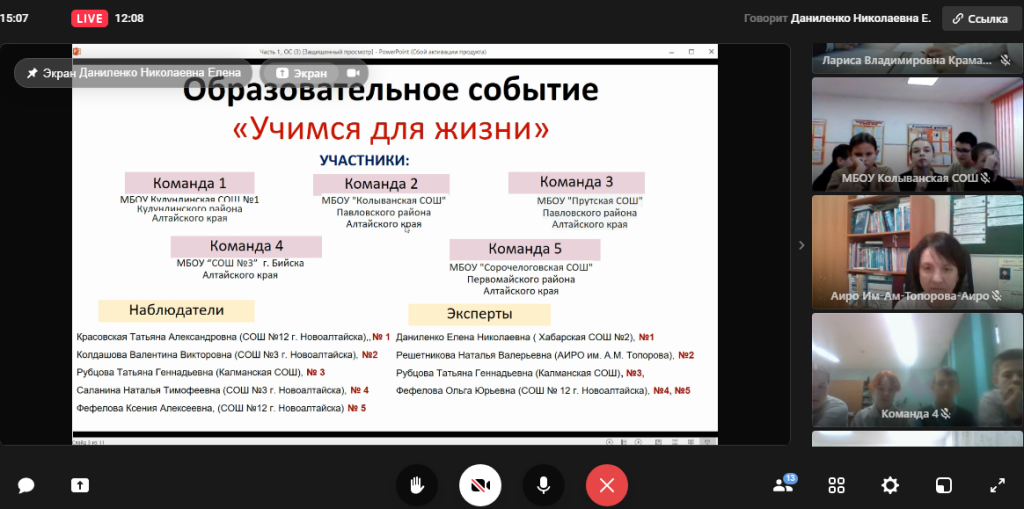 [Speaker Notes: Образовательное событие - один из форматов учебного взаимодействия учителей и взрослых со школьниками, это обучение в действии.]
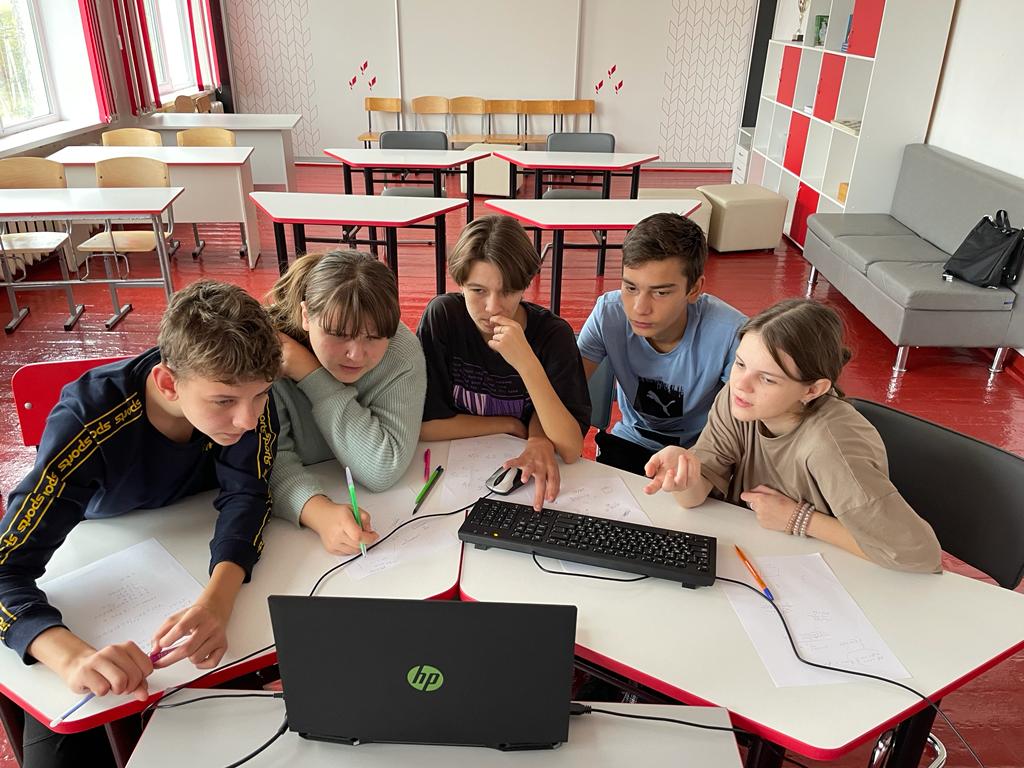 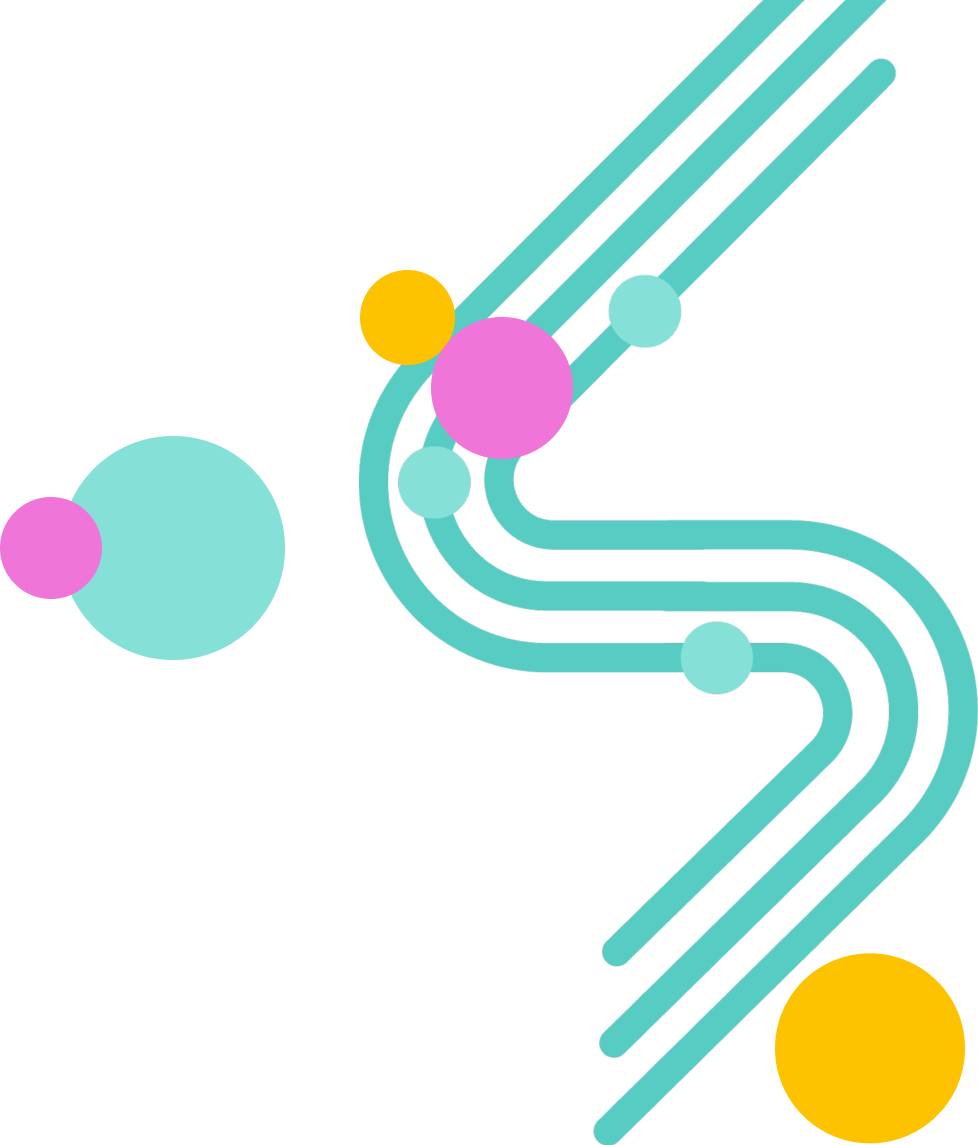 Образовательное событие – это такое пространство, где ребёнок применяет собственные знания в ситуации неопределённости, его знания «оживают» и требуют действий, он испытывает колоссальные личные переживания.
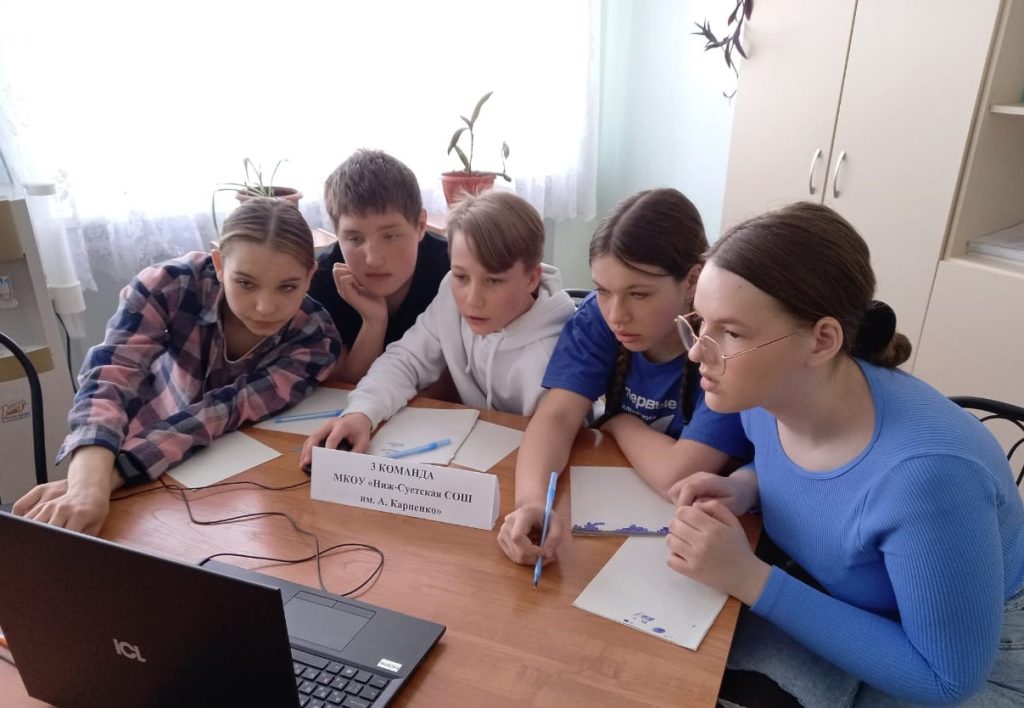 [Speaker Notes: Образовательное событие – это такое пространство, где ребёнок применяет собственные знания в ситуации неопределённости, его знания «оживают» и требуют действий, он испытывает колоссальные личные переживания]
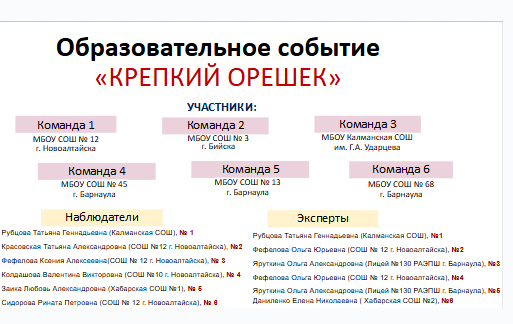 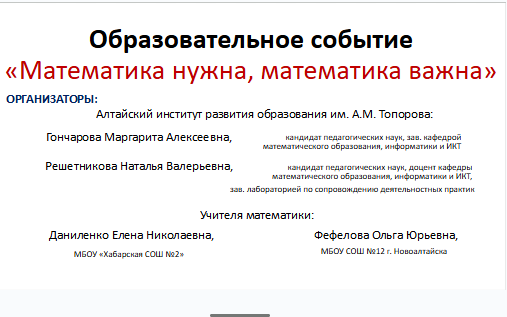 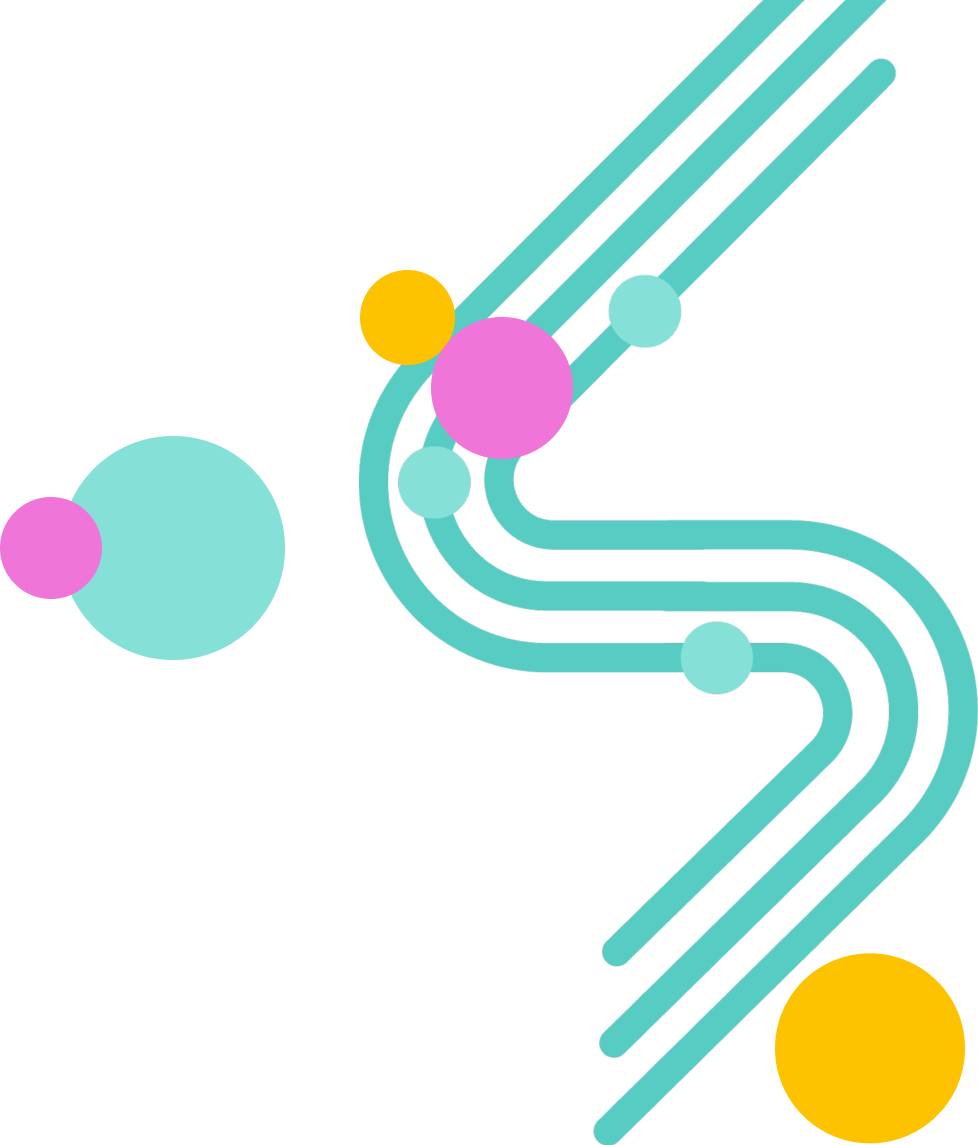 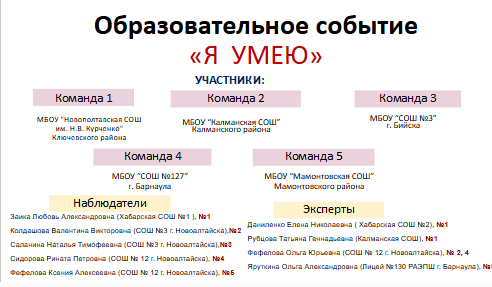 [Speaker Notes: ОС обеспечивает особую организацию школьного образования, при которой учебное содержание не преподносится ученикам в готовом виде, а, напротив, стимулирует их к поиску, выдвижению и обоснованию своих версий, планированию и моделированию собственных шагов и т.д. В таких условиях дети приобретают готовность учиться, не боятся новых задач, встречающихся не только на учебных предметах, но и в различных жизненных ситуациях.]
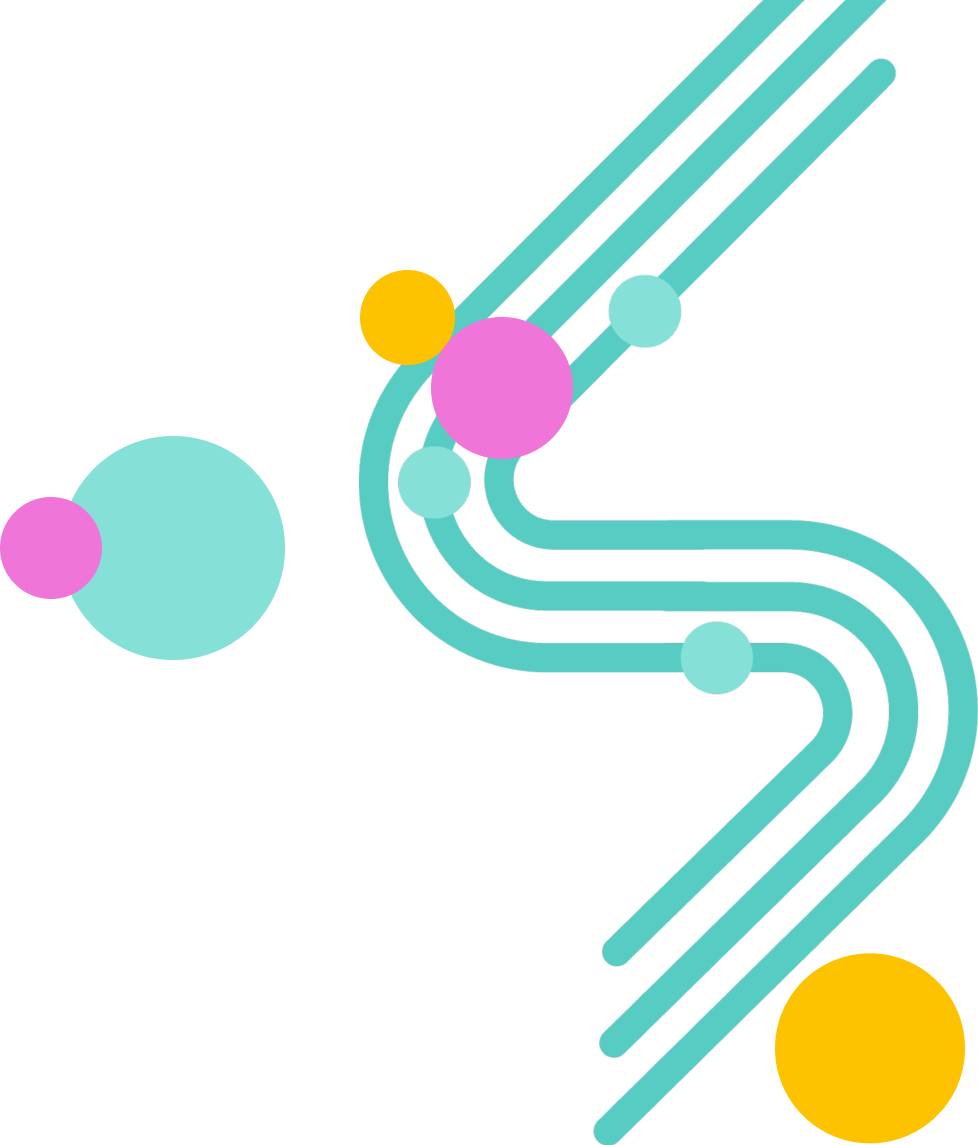 Фестиваль образовательных событий по функциональной грамотности  «Мы вместе!» 
42 школы
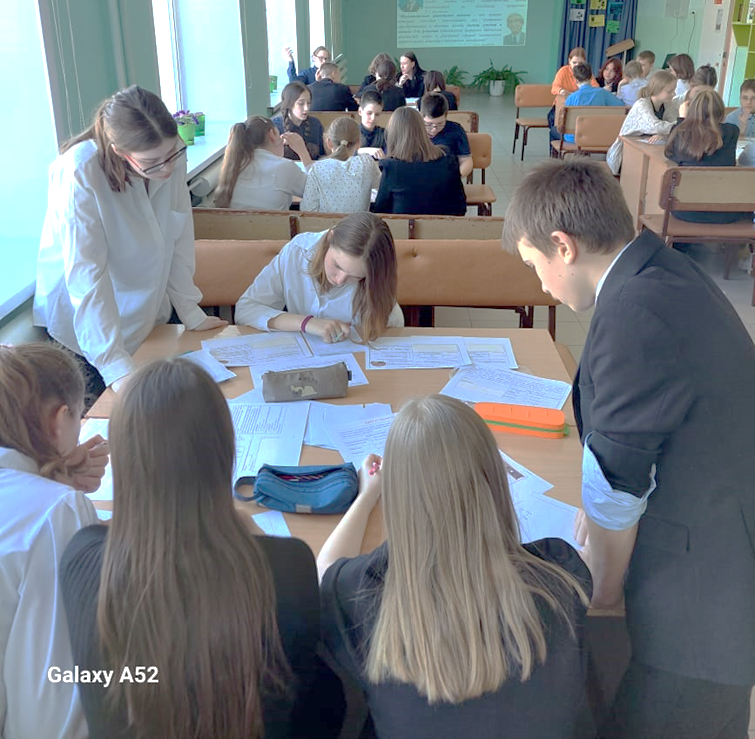 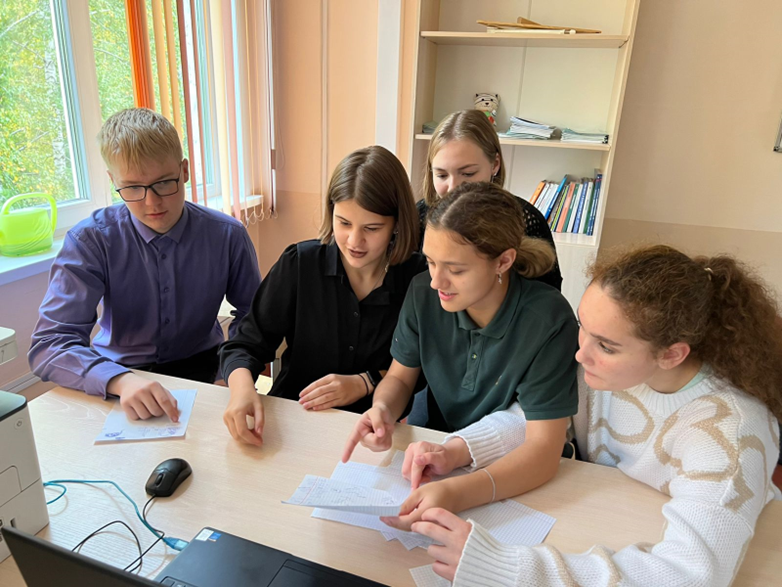 Марафон образовательных событий по функциональной грамотности «Мы вместе!»
[Speaker Notes: Проведение событий за три года «вылилось» в такое масштабное мероприятие, как фестиваль, а затем марафон образовательных событий по функциональной грамотности «Мы вместе!», организованный лабораторией по сопровождению деятельностных практик АИРО им. А.М. Топорова.  В нем участвовало 42 школы Алтайского края и даже школы некоторых регионов России(Горный Алтай, Кемерово, Ханты-Мансийский автономный округ, Республика Тыва)]
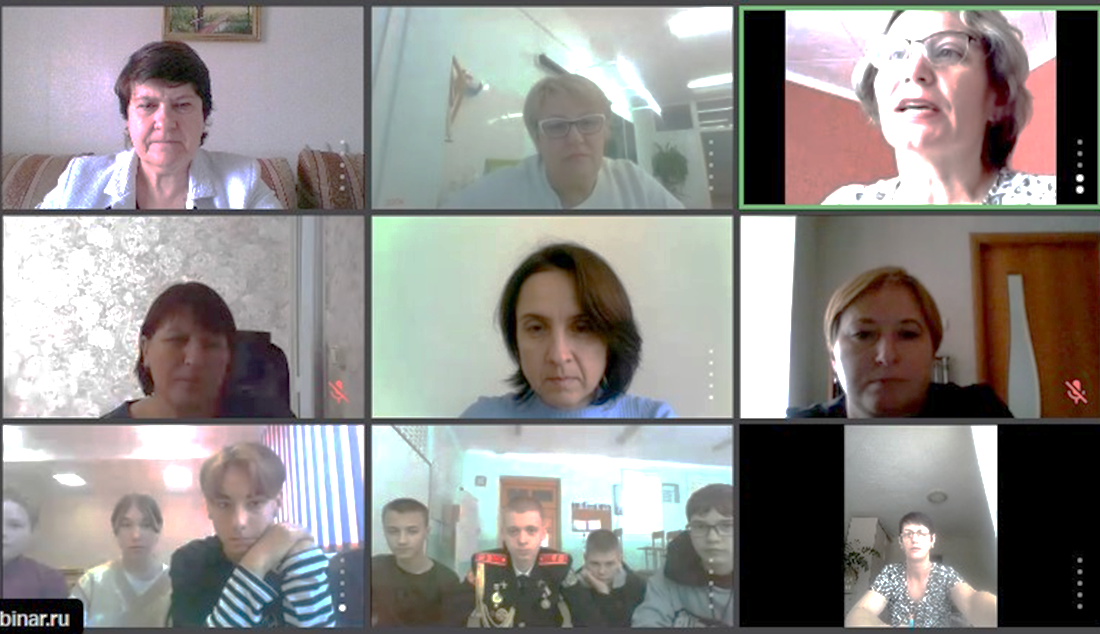 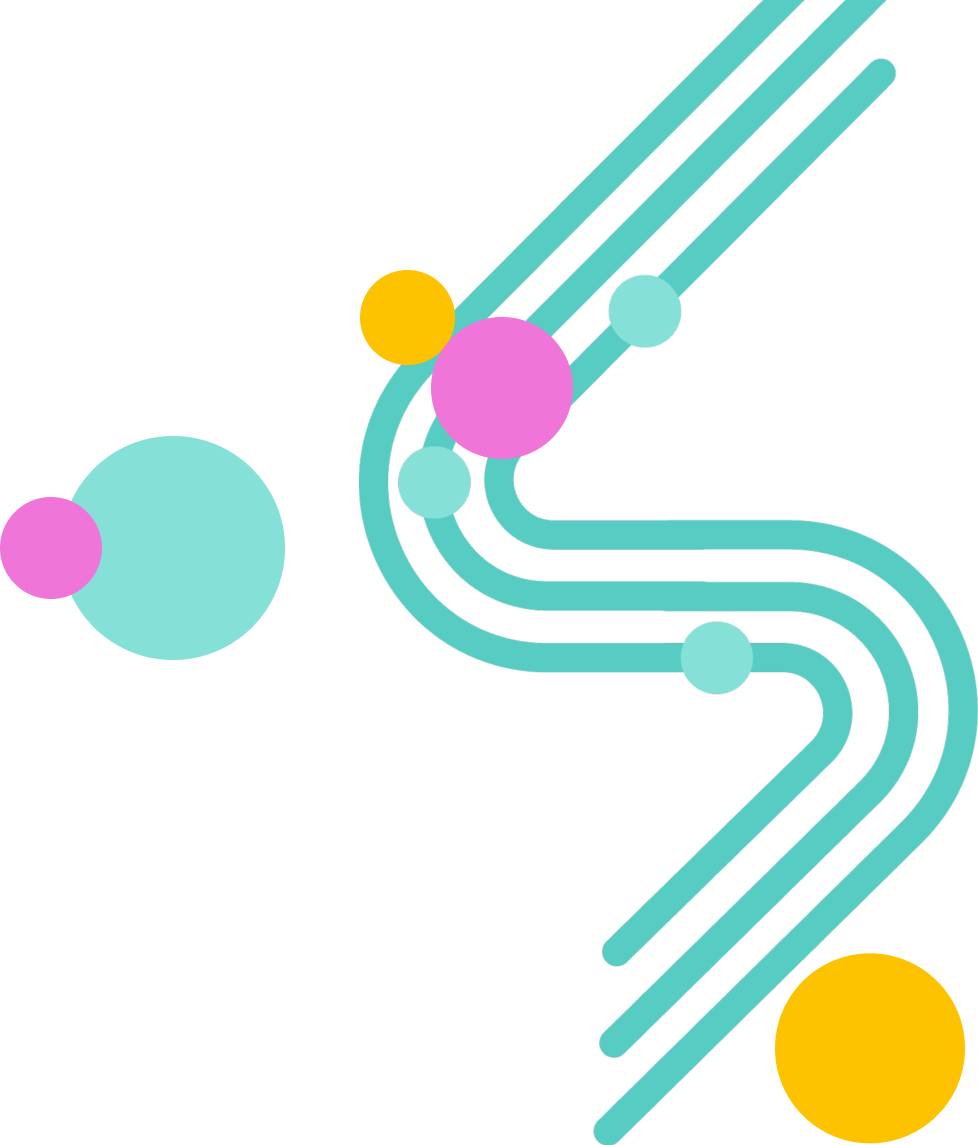 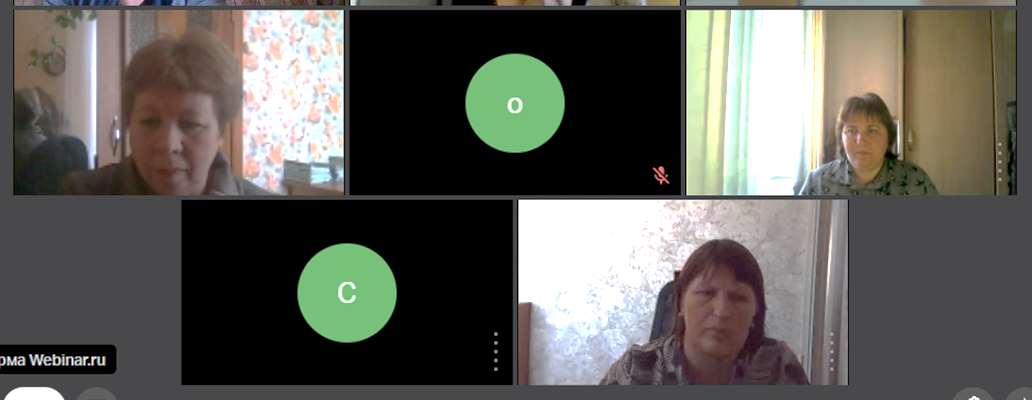 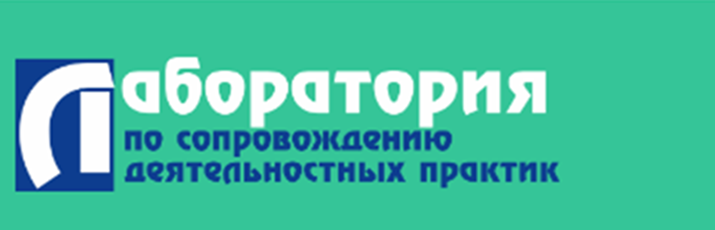 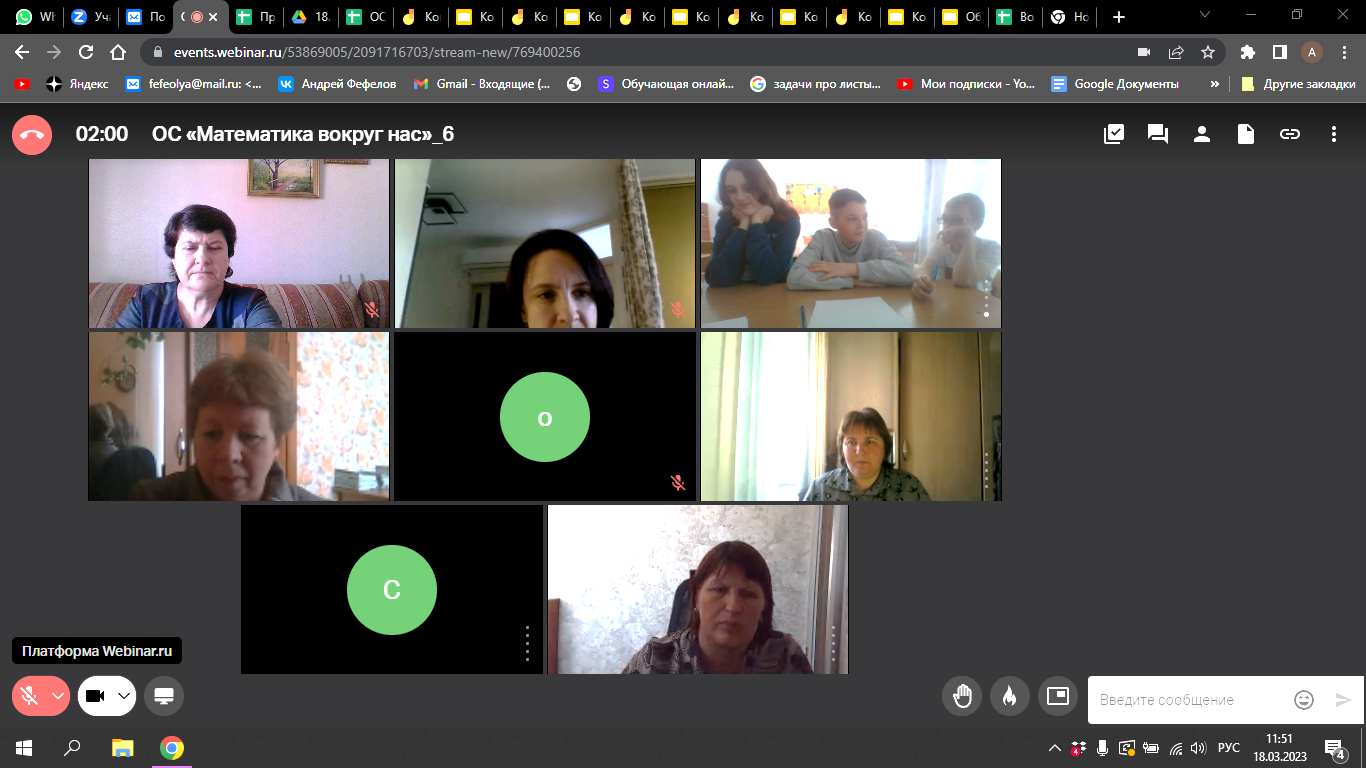 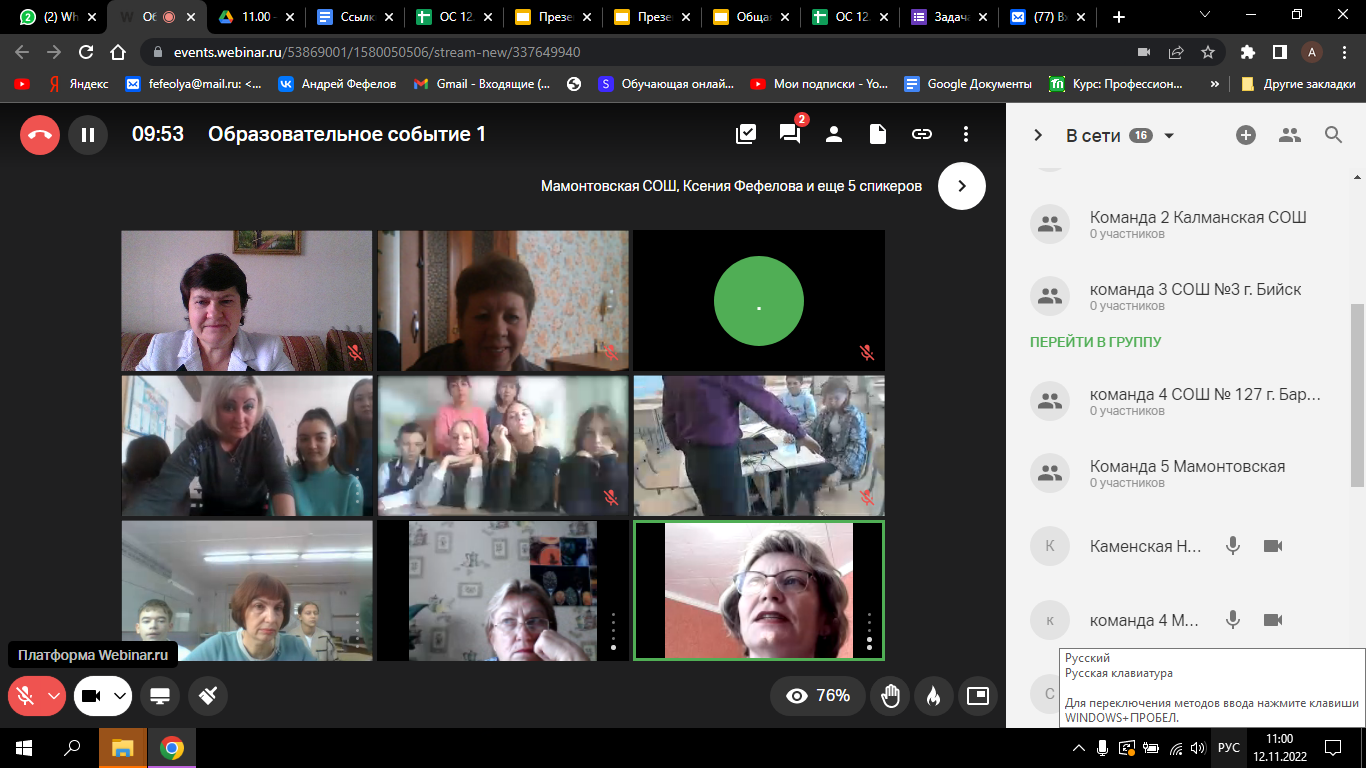 [Speaker Notes: В фестивале принимали участие НЕ ТОЛЬКО ДЕТИ, но и учителя, ЗАНИМАЯ РАЗНЫЕ ПОЗИЦИИ: организаторы команд, эксперты, наблюдатели. ЭТО дало возможность диагностировать у ребят умения применять математику при решении задач, встречающихся в повседневной жизни, оценить метапредметные эффекты, а в дистанционных образовательных событиях ещё и цифровые компетенции участников. Образовалась группа учителей-единомышленников, которые готовы помочь при проведении ОС.]
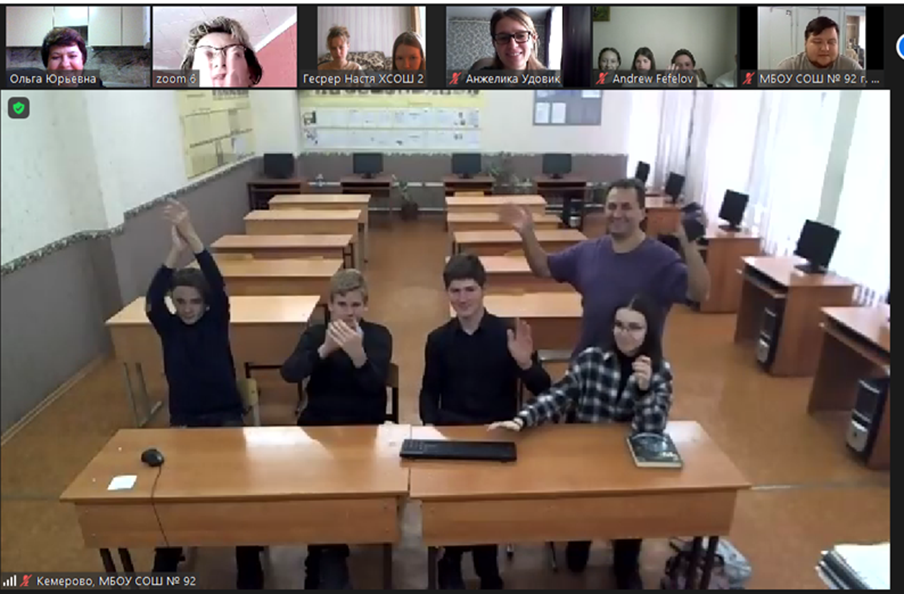 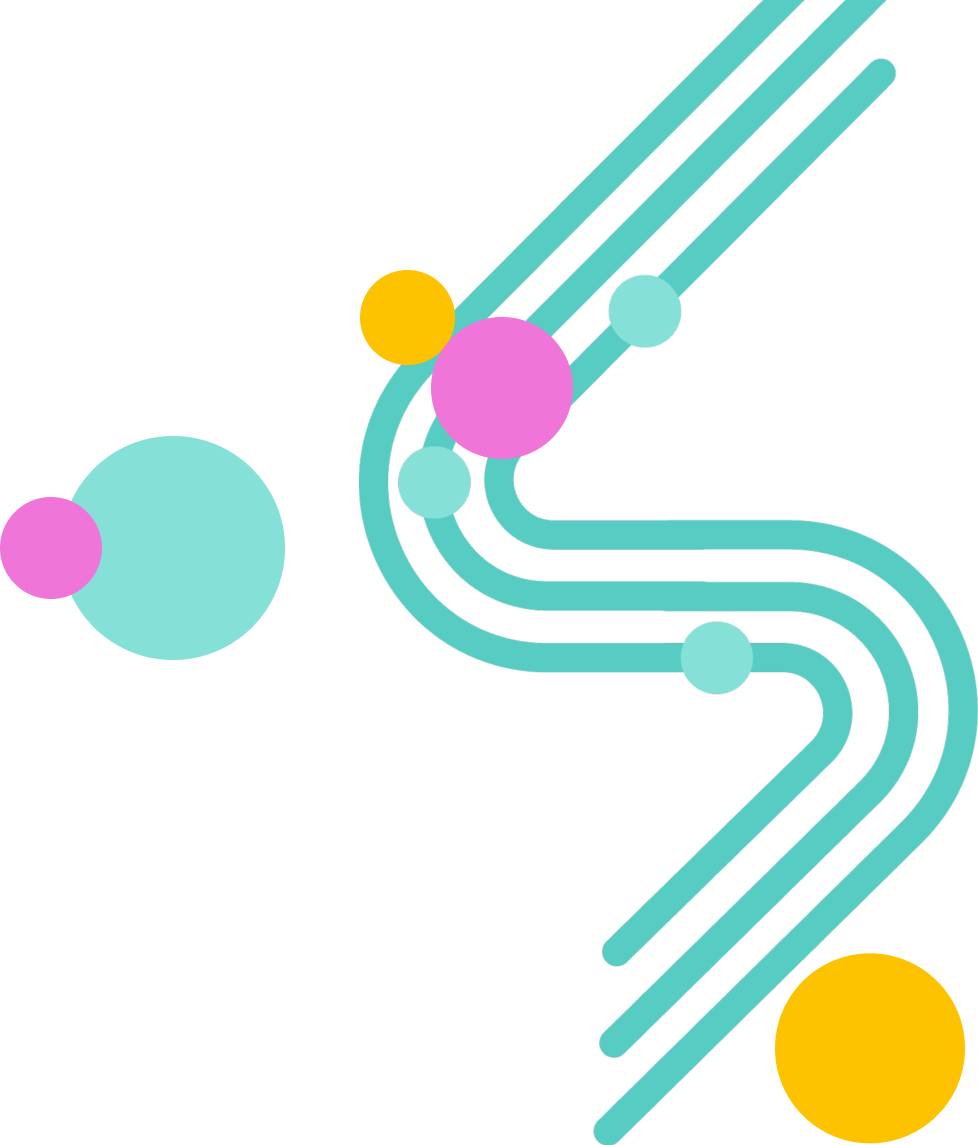 В условиях ОС происходит взаимодействие всех его участников и для него  характерно:
-выход за рамки привычного уклада образовательной жизни – в классе или школе;
-сочетание индивидуальной и групповых форм деятельности;
-осознано планируемая и организуемая его участниками совместная деятельность;
-сплочение всех участников вокруг значимой для всех цели;
[Speaker Notes: В условиях ОС происходит взаимодействие его участников, для которого характерно:
-выход за рамки привычного уклада образовательной жизни – в классе или школе;
-сочетание индивидуальной и групповых форм деятельности;
-осознано планируемая и организуемая его участниками совместная деятельность;
-сплочение всех участников вокруг значимой для всех цели;]
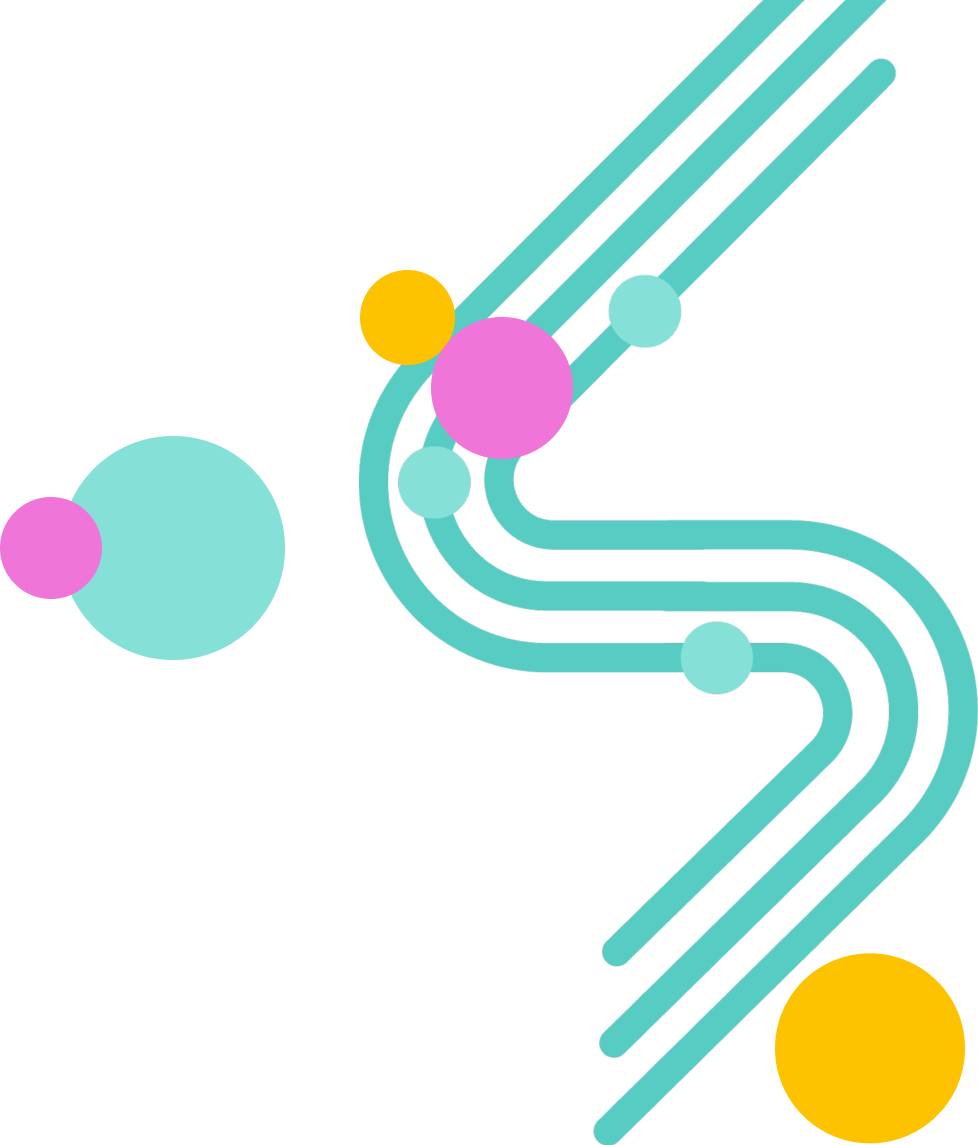 Этапы ОС
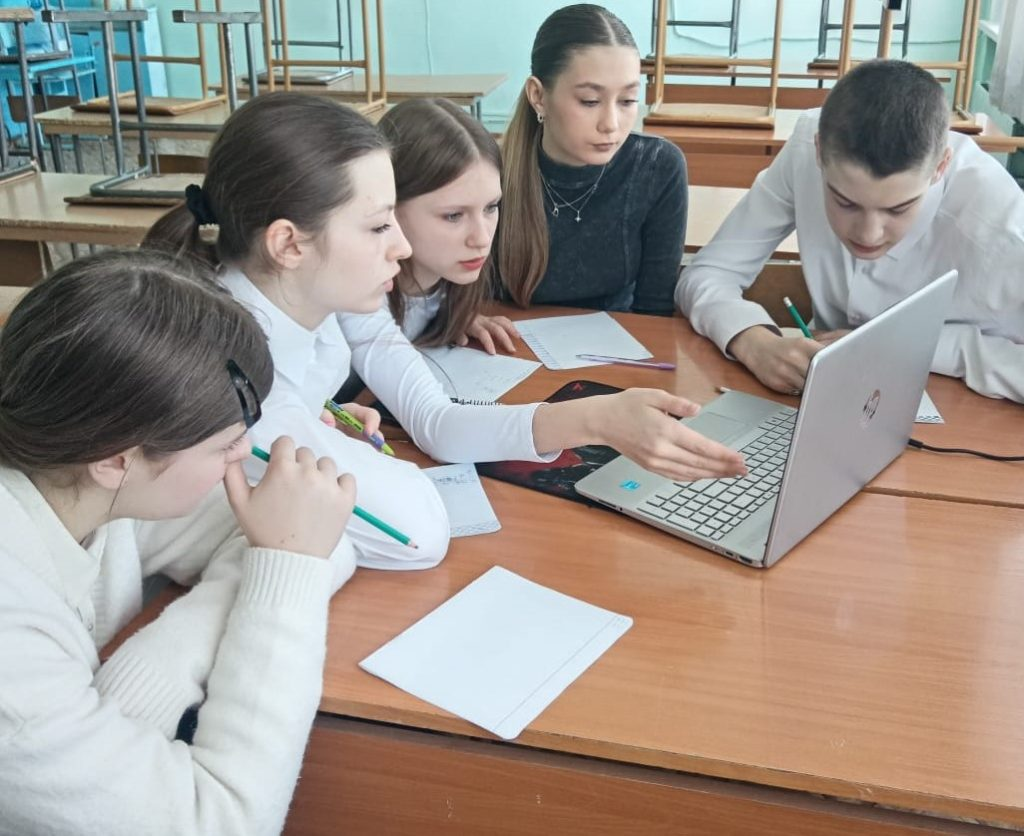 1
Этап постановки задачи
2
Этап погружения
3
Этап интерпретации полученных знаний
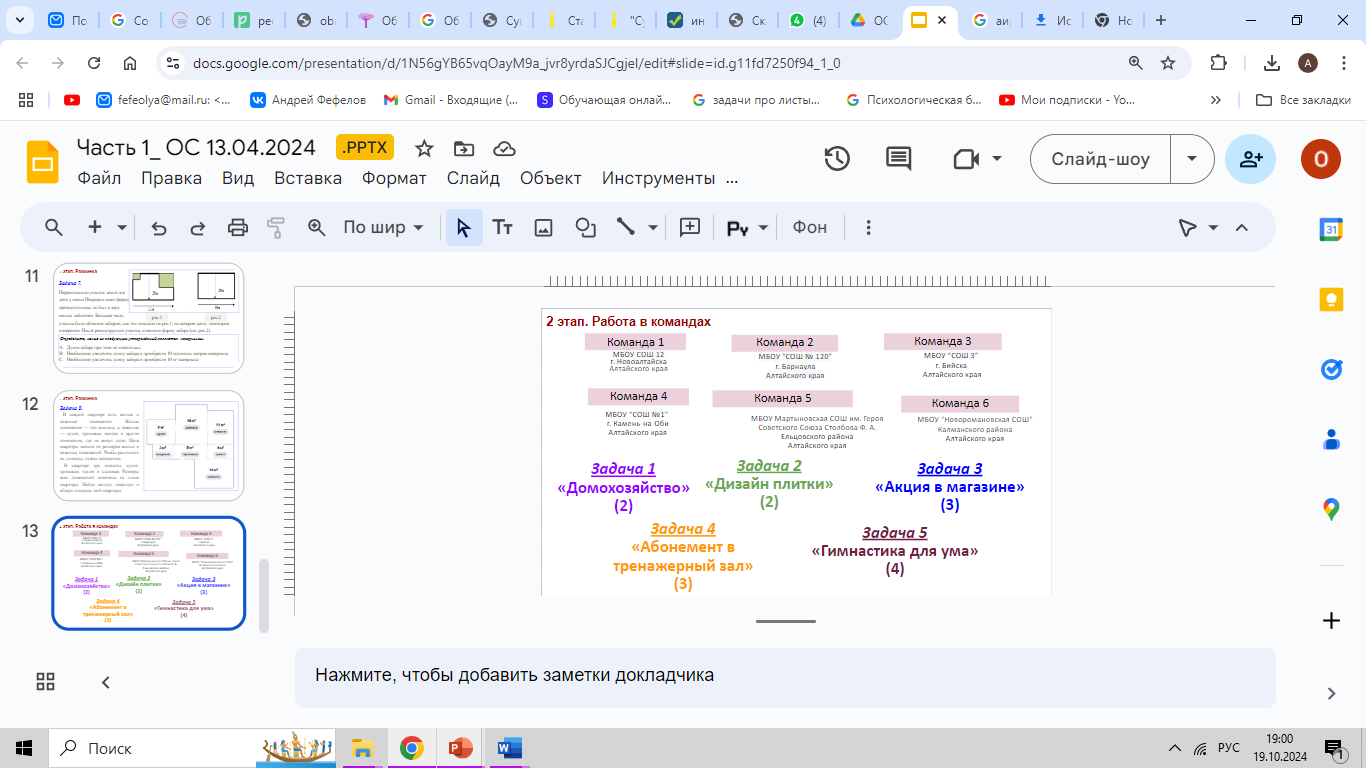 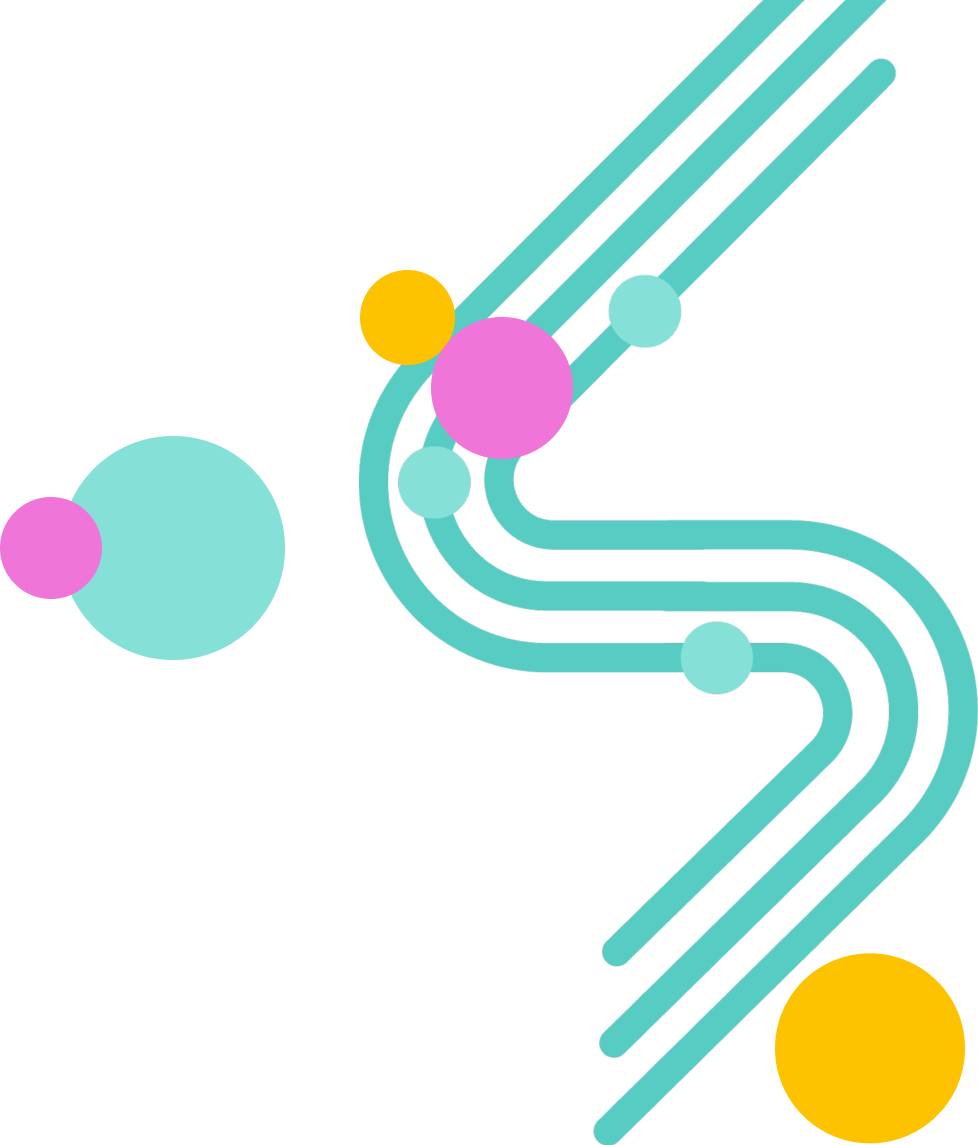 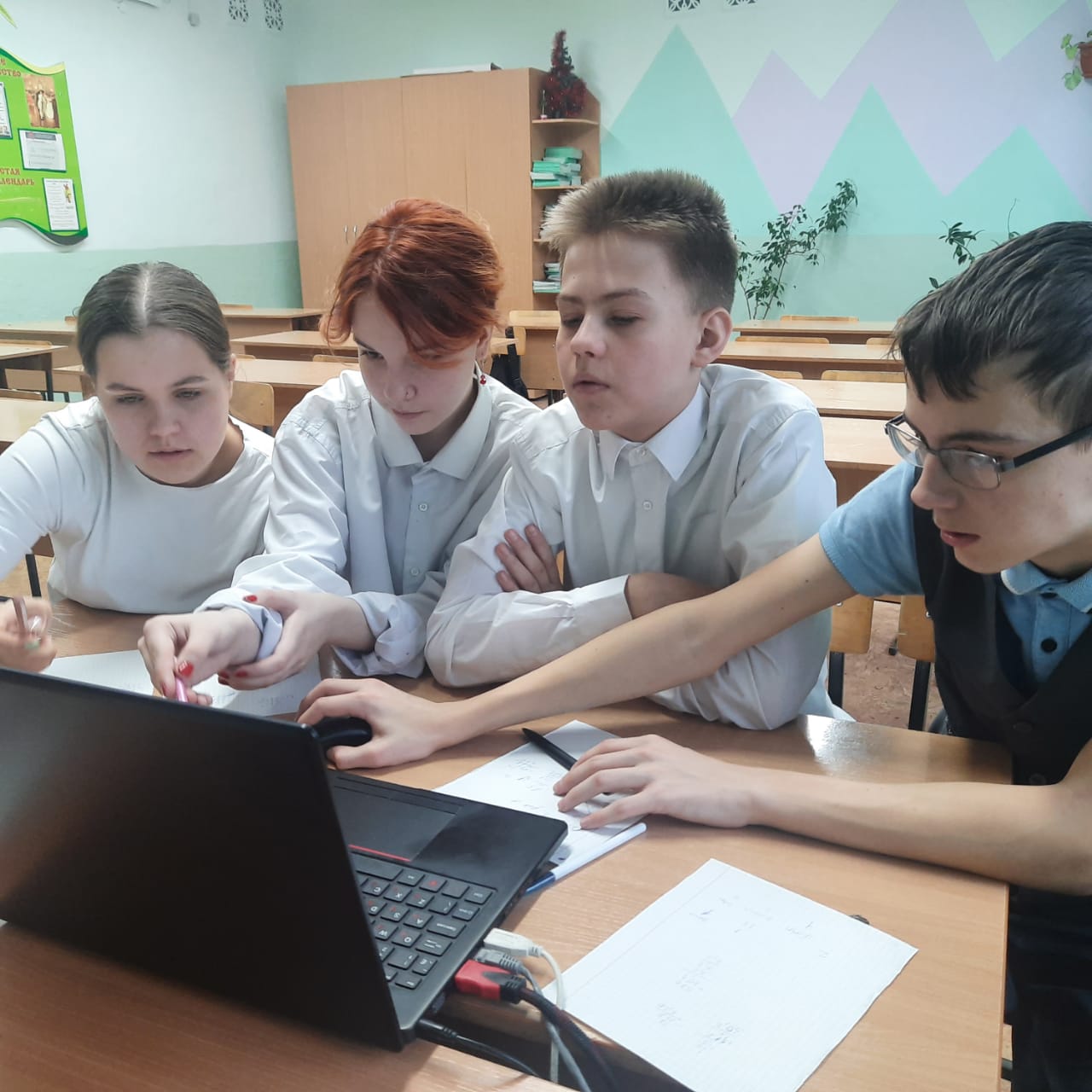 [Speaker Notes: Практика проведения ОС показала, что во время события ребята «погружаются» в решение жизненных (практико-ориентированных, PISA-подобных) задач; учатся работать с информацией, представленной в разном виде (текстом, графиком, рисунком), работать в группе, коммуницировать друг с другом. Умение слушать и слышать друг друга, принимать решение, отстаивать свою точку зрения, все это можно наблюдать во время проведения ОС.]
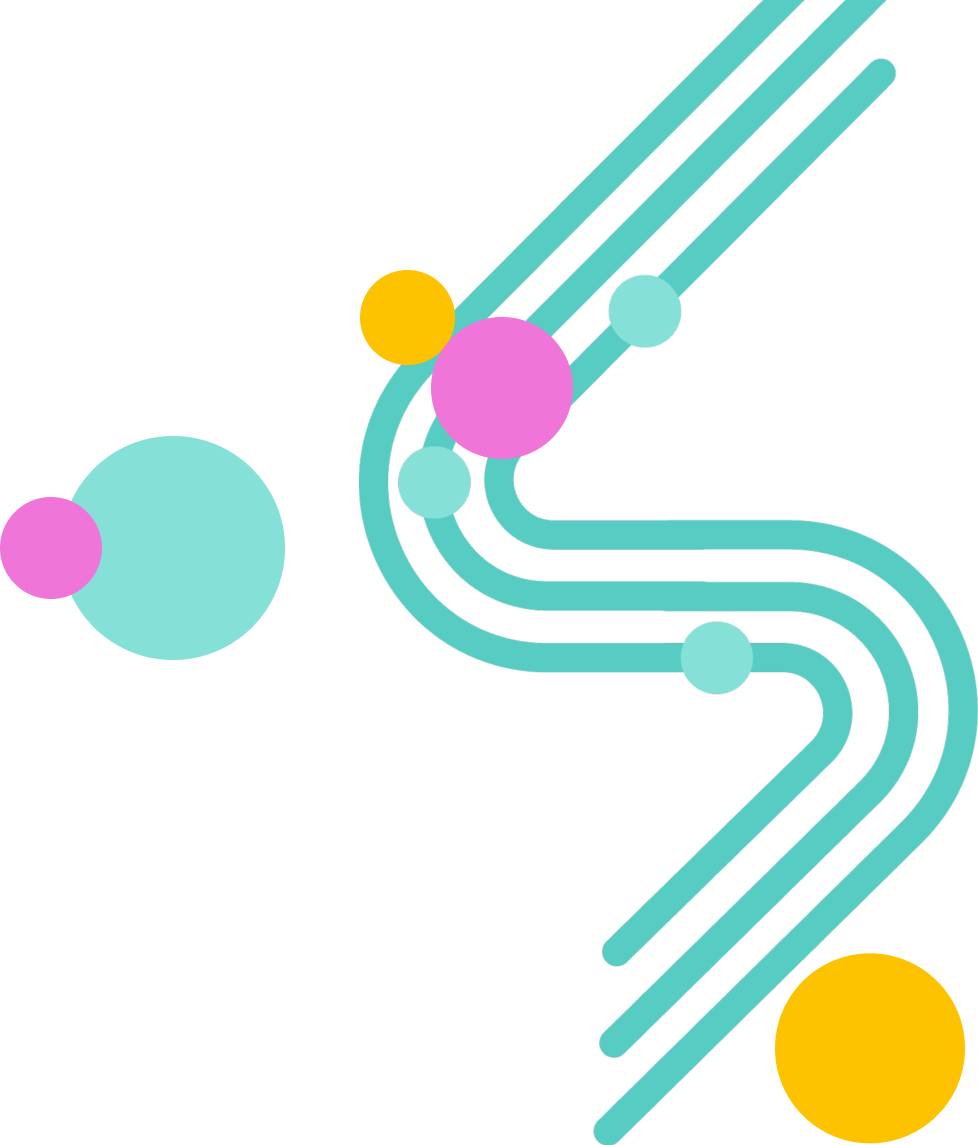 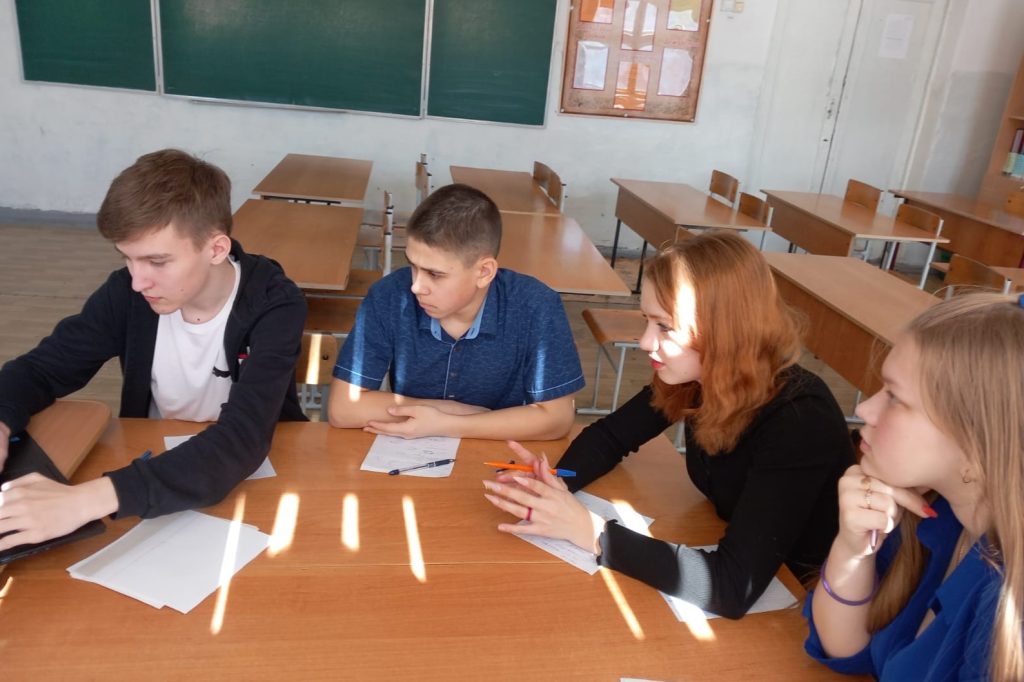 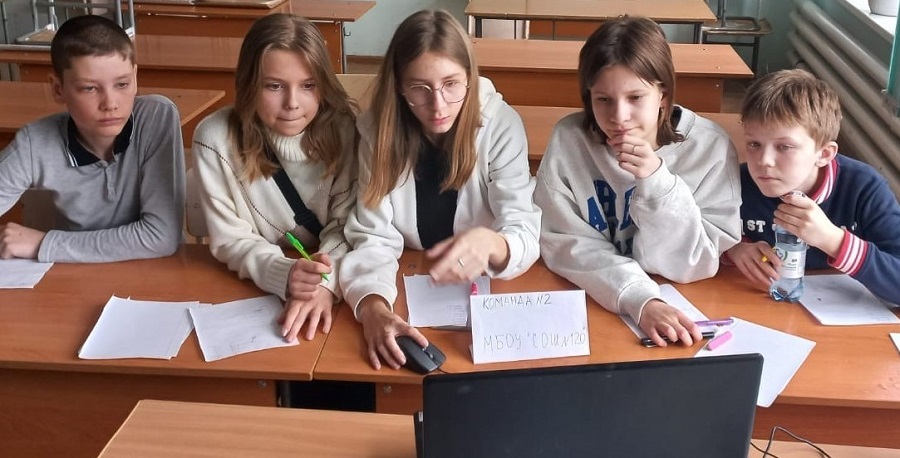 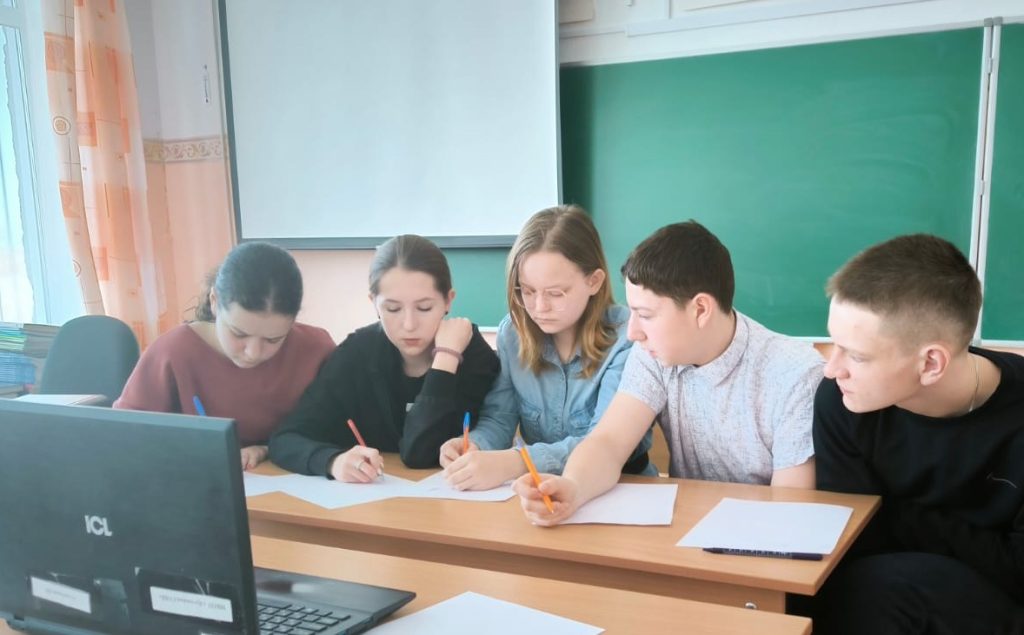 [Speaker Notes: Событийный формат работы дает возможность некоторым детям раскрыть свои сильные стороны, которые им не удавалось проявить в урочных формах работы. УЧИТЕЛЯ РАСКРЫВАЮТ ДЛЯ СЕБЯ НЕКОТОРЫХ УЧАЩИХСЯ С ДРУГОЙ НЕОЖИДАННОЙ, ХОРОШЕЙ СТОРОНЫ, НАБЛЮДАЯ ЗА РАБОТОЙ ГРУПП УЧАЩИХСЯ. т.е. образовательные события выступают для педагогов своеобразным инструментом диагностики функциональной грамотности школьников.]
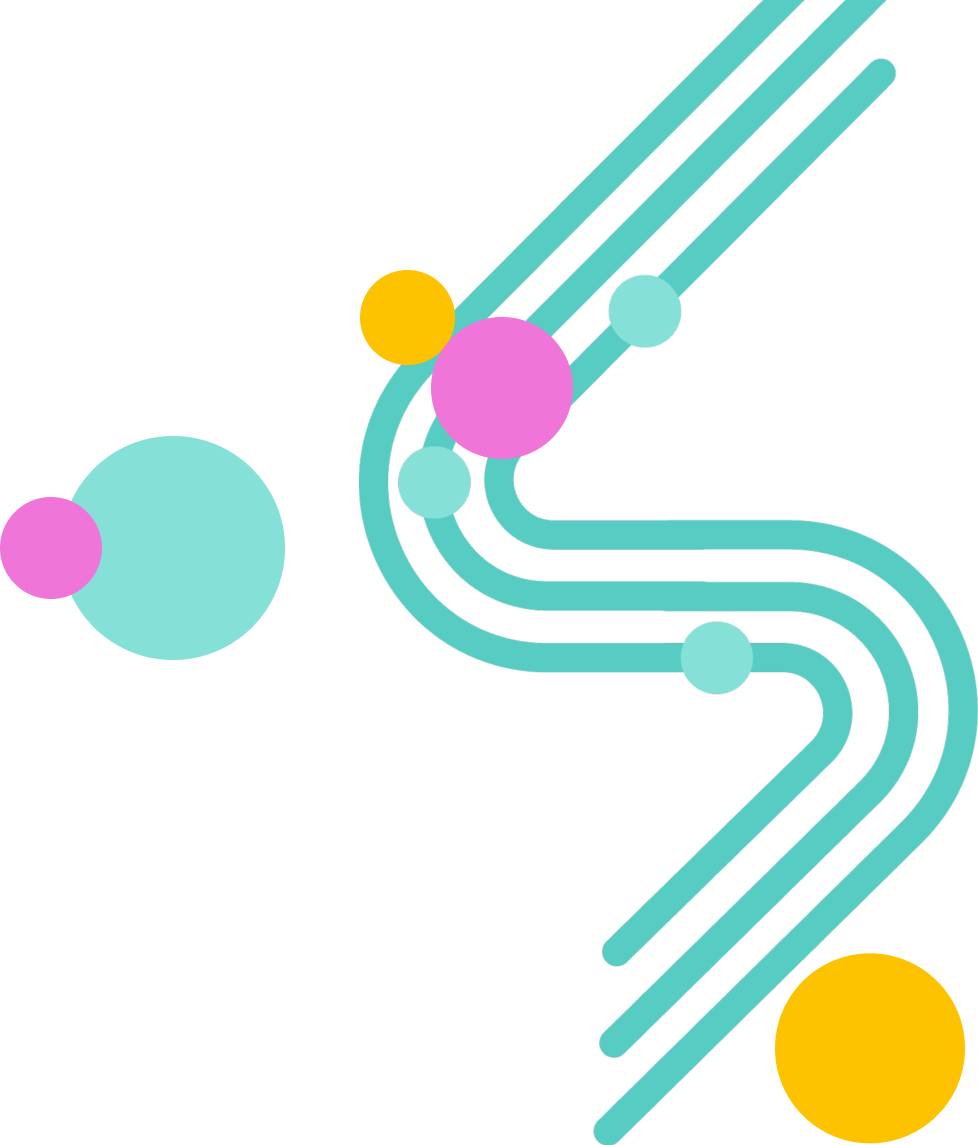 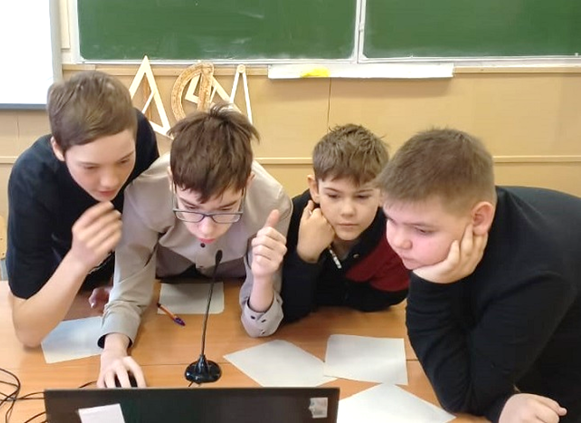 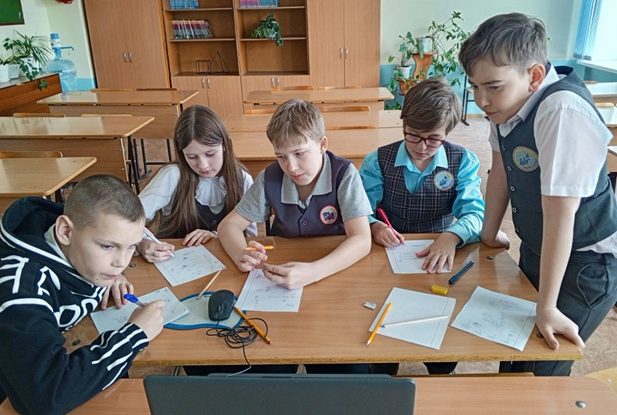 Образовательное событие действительно создает такое пространство учебного взаимодействия учащихся между собой, школьников и учителей, которое помогает развивать интерес к учебному предмету, способствует становлению учебного сотрудничества
[Speaker Notes: Событийный формат работы дает возможность некоторым детям раскрыть свои сильные стороны, которые им не удавалось проявить в урочных формах работы. Более того, образовательные события выступают своеобразным инструментом диагностики функциональной грамотности школьников]
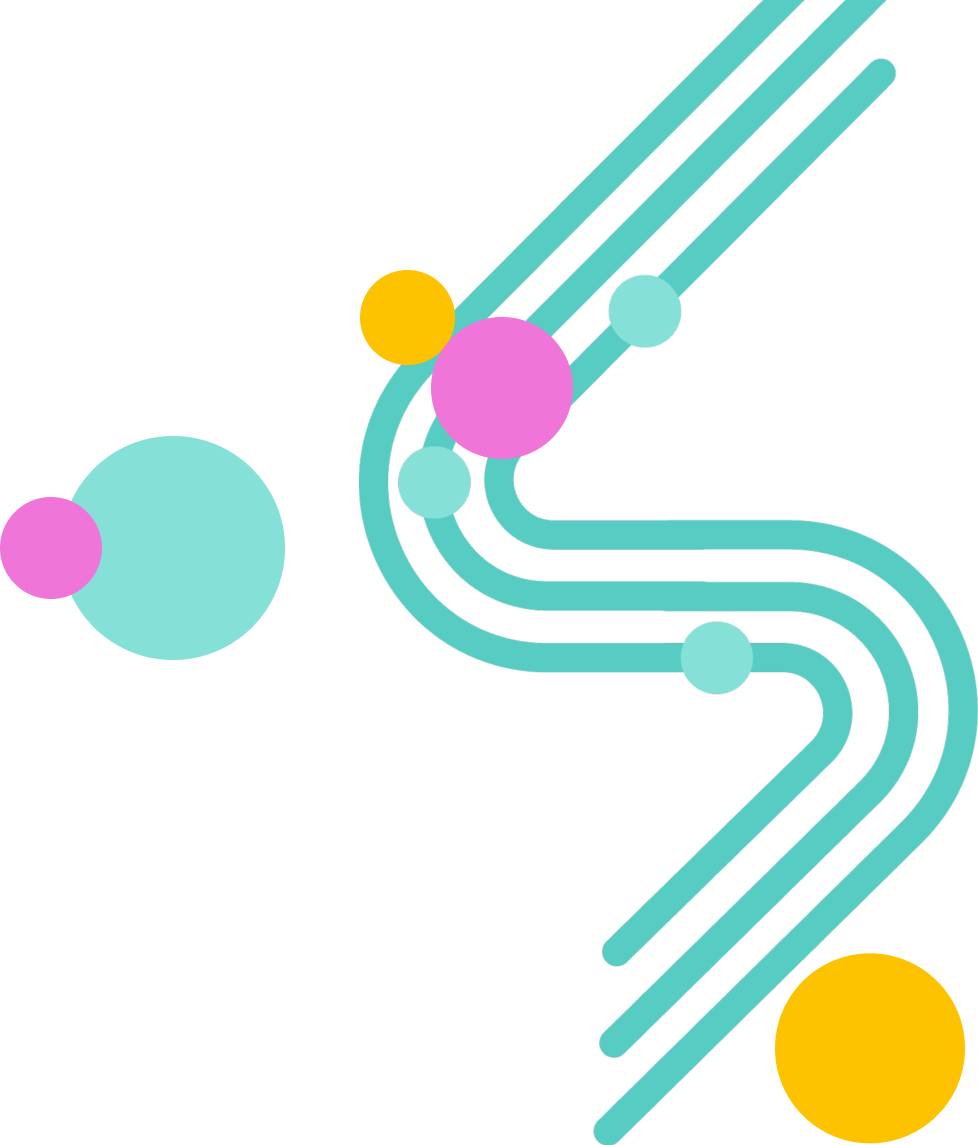 Анонс
декабрь
2024 г.
январь 2025 г.
февраль
2025 г.
март
2025 г.
текст
текст
текст
Команды-победители прошлых сезонов!
10 классы
5-6 классы
7-8 классы
Форма заявки для участия в дистанционном образовательном событии будет дополнительно выслана в информационном письме
[Speaker Notes: проведения ОС востребовано, поэтому по запросам учителей в этом учебном году запланировано 4 ОС]
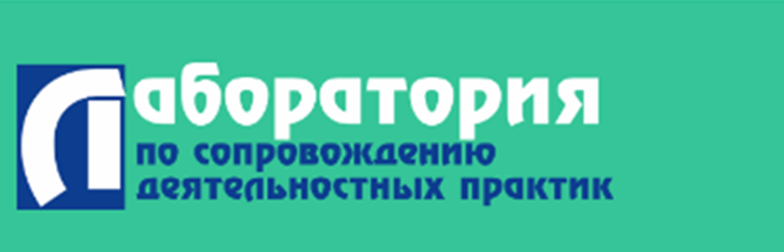 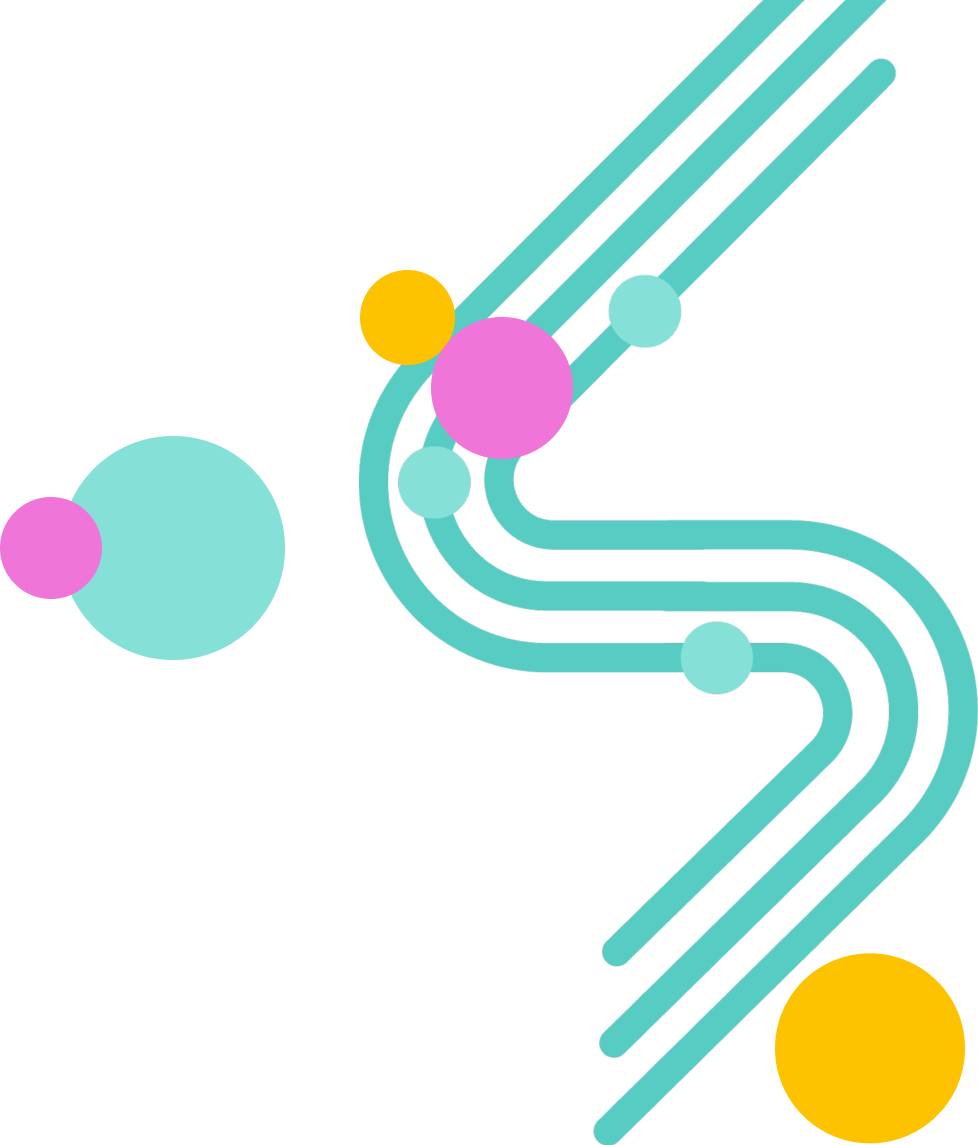 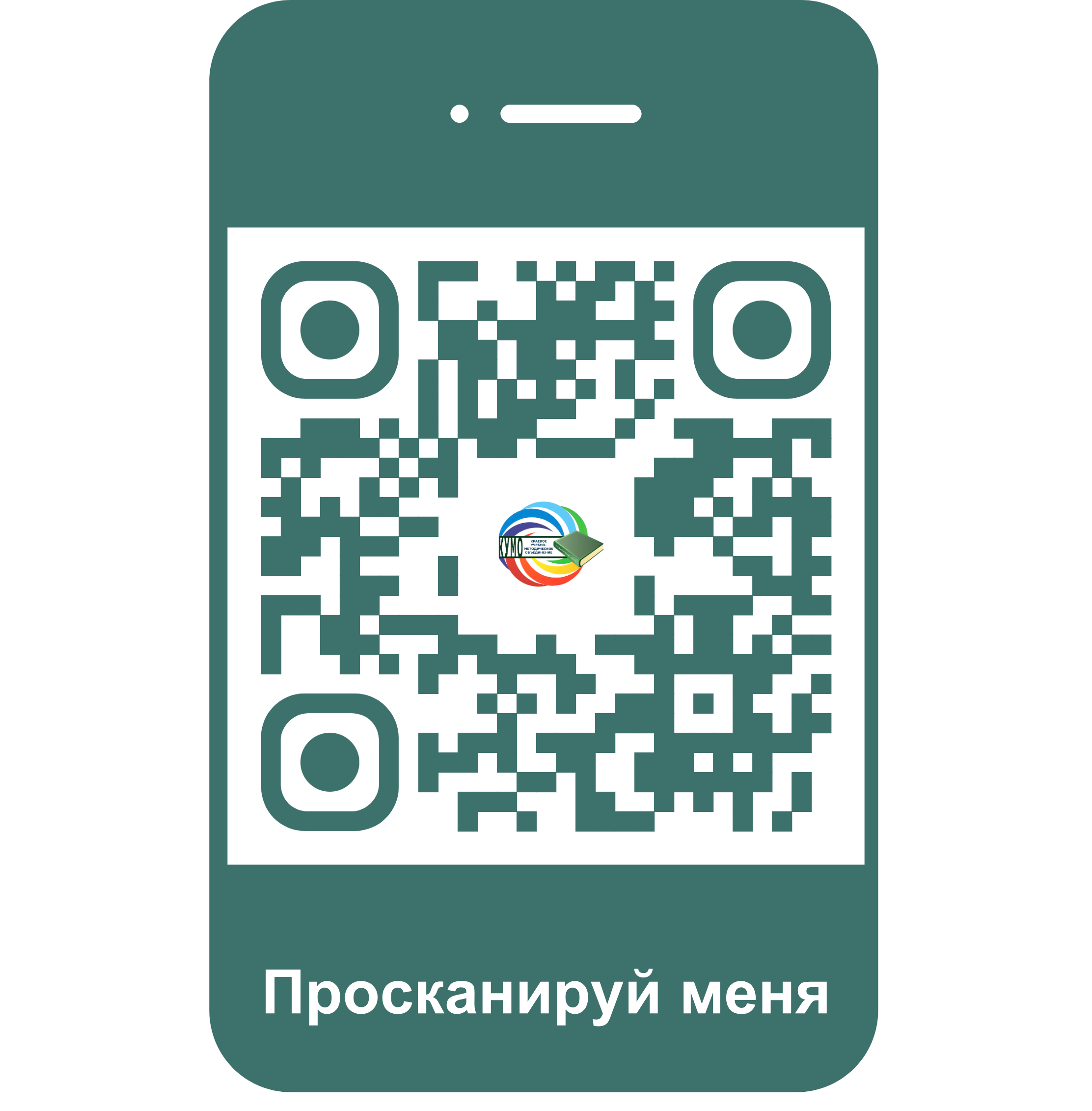 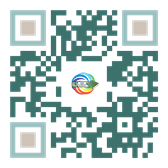 Остались вопросы?
Контакты fefeolya@maiul.ru